Московский институт электроники и математики им. А.Н. Тихонова
Москва
21.06.2024 г.
Департамент электронной инженерии
Научно-учебная группа «Управление надежностью на предприятиях»Доклад подготовлен в ходе проведения исследования Проект № 24-00-024 «Развитие методов прогнозирования показателей надежности электронных модулей» в рамках Программы «Научный фонд Национального исследовательского университета «Высшая школа экономики» (НИУ ВШЭ)» в 2024 г.
Доклад «Хронология изменений принципов и требований СМК. Взаимодействие СМК с СМН в России и за рубежом»

Докладчик Козлова Анастасия Александровна, студент 3 года обучения – ОП “ИТСС”
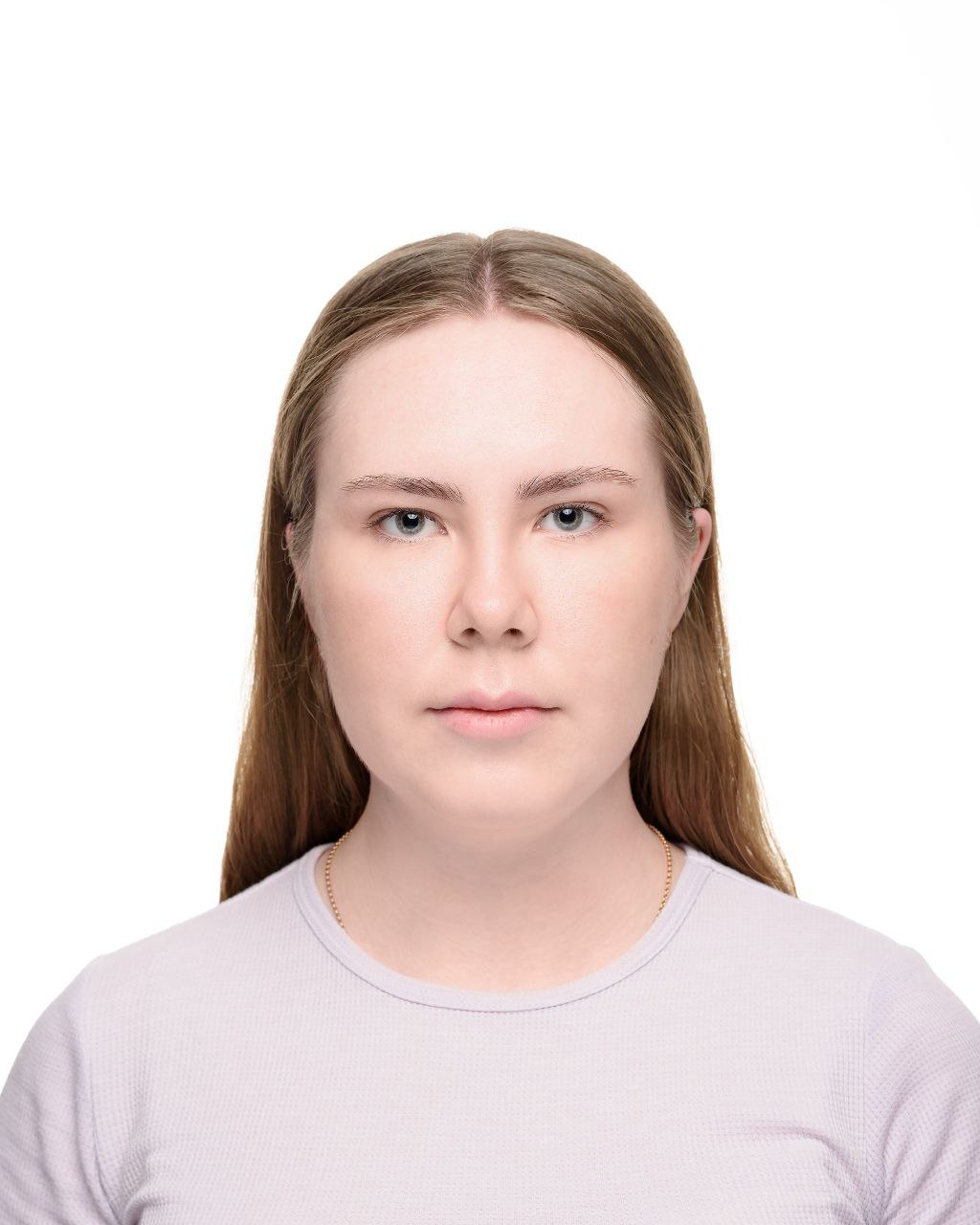 Московский институт электроники и математики им. А.Н. Тихонова
Управление надежностью   на предприятиях
Учет СМК или СМН в оценке показателей надежности электронных модулей
ISO 9000 и 9001
ISO 9000 - это серия стандартов, определяющих принципы и требования к системе менеджмента качества (СМК). 

ISO 9001 - это конкретный стандарт, устанавливающий требования к СМК, чтобы она могла быть сертифицирована.
Московский институт электроники и математики им. А.Н. Тихонова
Управление надежностью   на предприятиях
Учет СМК или СМН в оценке показателей надежности электронных модулей
Ранние версии (1987-1994)
1987:  ISO 9000:1987 - первая версия стандарта, сфокусирована на документации и процессах. 
1994: ISO 9001:1994 -  вводит  более  практичный  подход

В этот период:
Фокус на документации и  процессах,  особенно  на  процессе  "производства".
Требования  к  документированию  процессов  и  доказательствам  их  эффективности.
Подход  к  СМК  как  к  системе,  обеспечивающей  соответствие  продукции  требованиям  клиента.
Московский институт электроники и математики им. А.Н. Тихонова
Управление надежностью   на предприятиях
Учет СМК или СМН в оценке показателей надежности электронных модулей
ISO 9001:2000
2000: ISO 9001:2000 -  вводит  концепцию  "процессного  подхода"  в  СМК,  что  приводит  к  систематическому  управлению  процессами. 

Процессная модель - подход к управлению предприятием, при котором вся работа рассматривается как набор процессов, в том числе сквозных (проходящих через несколько отделов). 

Ключевые изменения:
Введение  концепции  процессного  подхода  в  качестве  центрального  принципа  СМК. 
Фокус  на  понимании  и  управлении  взаимосвязями  процессов  в  организации. 
Управление  рисками  становится  важным  элементом  СМК. 
Упрощение  структуры  стандарта  и  создание  единого  документа  ISO  9001.
Московский институт электроники и математики им. А.Н. Тихонова
Управление надежностью   на предприятиях
Учет СМК или СМН в оценке показателей надежности электронных модулей
ISO 9001:2008
Доработка процессного подхода

2008: ISO 9001:2008 -  вводит  дополнительные  требования  к  СМК,  основанные  на  процессном  подходе.

Ключевые изменения:
Уточнение  требований  к  управлению  процессами  и  их  взаимосвязям.
Введение  новых  требований  к  планированию  и  управлению  изменениями. 
Усиление  фокуса  на  удовлетворении  требований  клиентов  и  улучшении  эффективности  СМК.
Московский институт электроники и математики им. А.Н. Тихонова
Управление надежностью   на предприятиях
Учет СМК или СМН в оценке показателей надежности электронных модулей
ISO 9001:2015
2015: ISO 9001:2015 -  вводит  "риск-ориентированный  подход"  к  управлению  СМК,  что  позволяет  определить  и  управлять  потенциальными  рисками  и  возможностями. 

Ключевые изменения:
Введение  "риск-ориентированного  мышления"  в  качестве  центрального  принципа  СМК. 
Усиление  фокуса  на  планировании  и  управлении  рисками. 
Упрощение  структуры  стандарта  и  применение  "принципа  PDCA" (Plan-Do-Check-Act)  для  управления  СМК.
Московский институт электроники и математики им. А.Н. Тихонова
Управление надежностью   на предприятиях
Учет СМК или СМН в оценке показателей надежности электронных модулей
ISO 9001:2021
2021: ISO 9001:2021 -  продолжает  развивать  риск-ориентированный  подход,  упрощает  структуру  стандарта  и  усиливает  фокус  на  адаптации  СМК  к  изменениям  внутренней  и  внешней  среды.

Ключевые изменения:
Упрощение  структуры  и  терминологии  стандарта.
Усиление  фокуса  на  адаптации  СМК  к  изменениям  в  внутренней  и  внешней  среде.
Введение  концепции  "цифровых  технологий"  в  контексте  СМК.
Усиление  фокуса  на  лидерстве  и  вовлеченности  руководства.
Московский институт электроники и математики им. А.Н. Тихонова
Управление надежностью   на предприятиях
Учет СМК или СМН в оценке показателей надежности электронных модулей
Основные  тенденции  в  изменениях  ISO  9000  и  9001:
Переход  от  документации  к  процессам  и  их  управлению.
Введение  риск-ориентированного  подхода  и  управление  рисками  в  качестве  центрального  принципа  СМК.
Усиление  фокуса  на  адаптации  СМК  к  изменениям  внутренней  и  внешней  среды.
Упрощение  структуры  стандарта  и  его  применения.
Московский институт электроники и математики им. А.Н. Тихонова
Управление надежностью   на предприятиях
Учет СМК или СМН в оценке показателей надежности электронных модулей
Влияние на СМК
Переход  от  статичной  системы  к  динамичной,  адаптирующейся  к  изменениям.
Более  активное  управление  рисками  и  возможностями.
Фокус  на  повышении  эффективности  СМК  и  достижении  устойчивого  успеха.
Московский институт электроники и математики им. А.Н. Тихонова
Управление надежностью   на предприятиях
Развитие методов прогнозирования показателей надежности электронных модулей
Взаимосвязь СМК и СМН:
Улучшение качества и надежности:  СМК фокусируется на удовлетворении потребностей клиентов и повышении качества продукции или услуг, а СМН направлена на повышение надежности и безотказности.  Взаимодействие позволяет достичь оптимального баланса между этими двумя аспектами.
Снижение рисков:  СМН  позволяет  идентифицировать  и  управлять  рисками  отказа  продукции  или  услуг,  а СМК  помогает  устранить  риски,  связанные  с  несоответствием  требованиям  клиента.
Повышение эффективности:  Интеграция  обеих  систем  позволяет  оптимизировать  процессы,  увеличить  производительность  и  снизить  издержки  за счет  уменьшения  количества  брака  и  неплановых  простоев.
Улучшение имиджа:  Соответствие  стандартам  СМК  и  СМН  повышает  доверие  клиентов  и  партнеров  к  компании,  улучшая  ее  репутацию  как  поставщика  высококачественных  и  надежных  продуктов  или  услуг.
Устойчивое развитие:  Интеграция  обеспечивает  более  эффективное  использование  ресурсов,  сокращение  отходов  и  повышение  экологической  безопасности.
Московский институт электроники и математики им. А.Н. Тихонова
Управление надежностью   на предприятиях
Развитие методов прогнозирования показателей надежности электронных модулей
Взаимодействие в России
Нормативно-правовая база:  В  России  действует  ГОСТ  Р  ИСО  9001  (СМК),  а также  стандарты  и  регламенты,  регулирующие  требования  к  надежности  продукции  и  услуг.
Использование стандартов:  Российские  компании  все  чаще  используют  стандарты  СМН,  такие  как  ГОСТ  Р  54762-2011  (надежность  технических  систем)  и  ГОСТ  Р  55512-2013  (надежность  оборудования).
Взаимодействие на практике:  Интеграция  СМК  и  СМН  в  российских  компаниях  находится  на  разных  стадиях  развития,  от  отдельных  элементов  до  полной  интеграции.
Московский институт электроники и математики им. А.Н. Тихонова
Управление надежностью   на предприятиях
Развитие методов прогнозирования показателей надежности электронных модулей
Взаимодействие за рубежом
Международные стандарты:  За  рубежом  широко  используются  стандарты  ISO  9001  (СМК)  и  стандарты  по  надежности,  такие  как  IEC  61508  (надежность  электронных  устройств  с  функциями  безопасности),  IEC  60300-3-9  (надежность  электротехнической  продукции)  и  MIL-STD-785  (надежность  военной  техники).
Интеграция как тренд:  В  развитых  странах  интеграция  СМК  и  СМН  является  общепринятой  практикой,  особенно  в  отраслях  с  высокими  требованиями  к  безопасности  и  надежности.
Дополнительные стандарты:  В  некоторых  странах  существуют  дополнительные  стандарты  и  регламенты,  регулирующие  взаимодействие  СМК  и  СМН,  например,  в  авиационной  промышленности  (FAA  в  США).
Московский институт электроники и математики им. А.Н. Тихонова
Москва
21.06.2024 г.
Департамент электронной инженерии
Научно-учебная группа «Управление надежностью на предприятиях»Доклад подготовлен в ходе проведения исследования Проект № 24-00-024 «Развитие методов прогнозирования показателей надежности электронных модулей» в рамках Программы «Научный фонд Национального исследовательского университета «Высшая школа экономики» (НИУ ВШЭ)» в 2024 г.
Доклад «Хронология изменений принципов и требований СМК. Взаимодействие СМК с СМН в России и за рубежом »

Докладчик Козлова Анастасия Александровна, студент 3 года обучения – ОП “ИТСС”
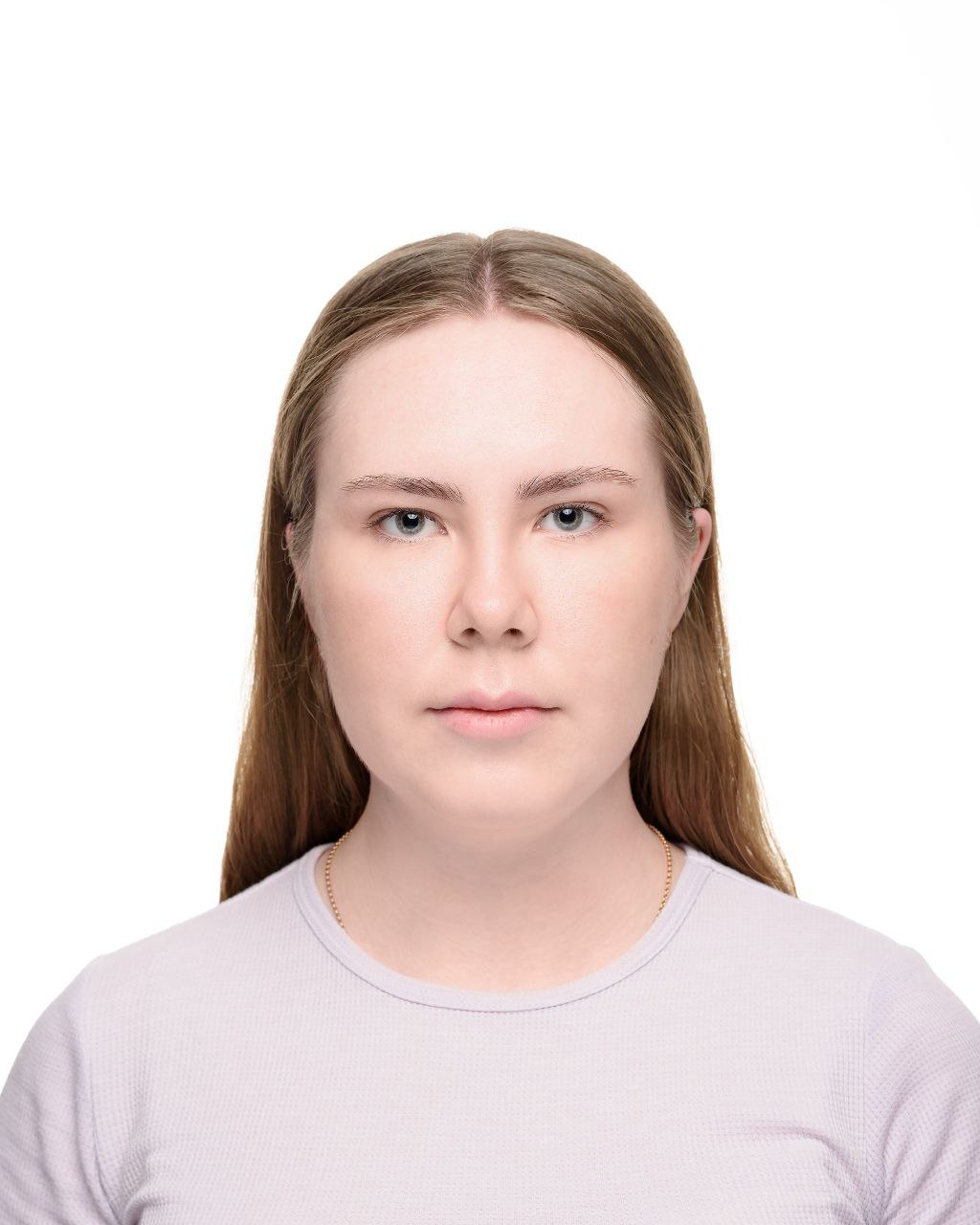